FOOTBALL PITCHES BOOKING
1
About us
Supervisor:
Phan Trường Lâm
Group:
2
Contents
»
Problems
»
Solutions
»
Football Pitches Booking
»
Demonstration
»
Questions & Answers
3
Problems
»	What do users need?
Guest
Stadium Owner
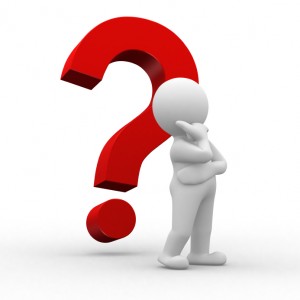 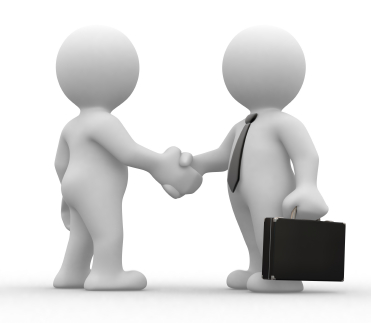 4
Current system
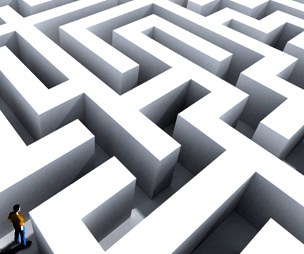 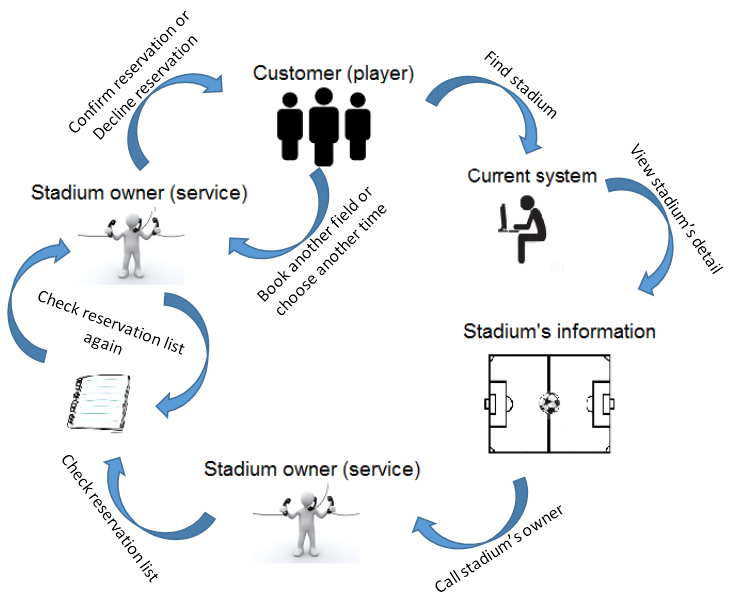 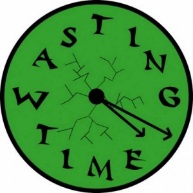 Complicated process
Wasting time
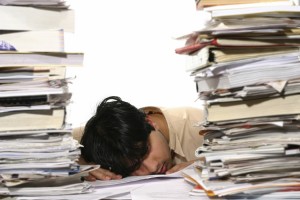 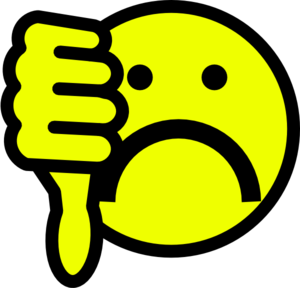 Ineffective management
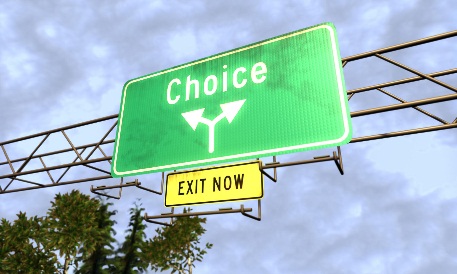 Limited choices
Existing system: tuyensonsport.vn, datsan.com.vn, webbongda.net,...
5
Solutions
»	New system with improvements:
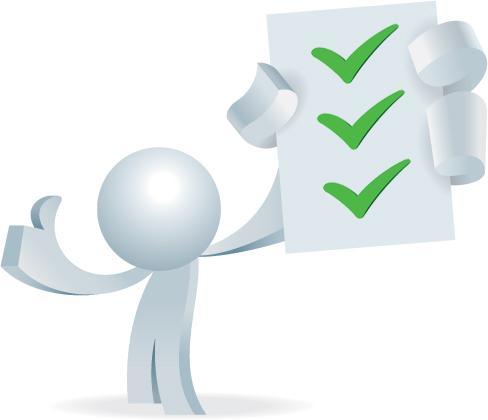 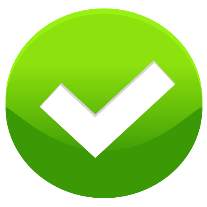 More choices
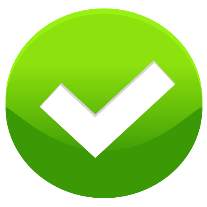 Simple process
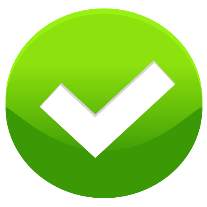 Saving time
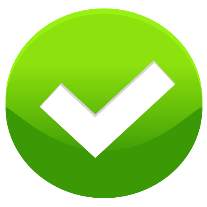 Easy to manage
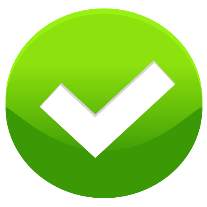 Chances to promote
6
Football Pitches Booking
B2B2C business model
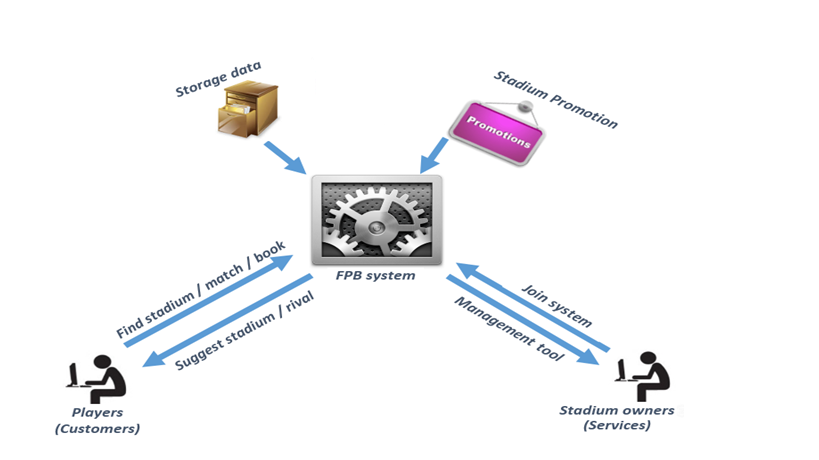 7
Tools & Technologies
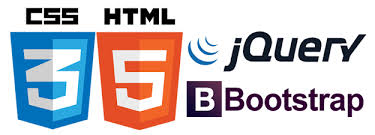 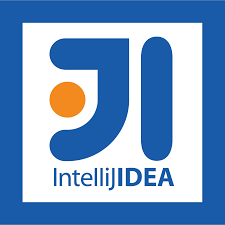 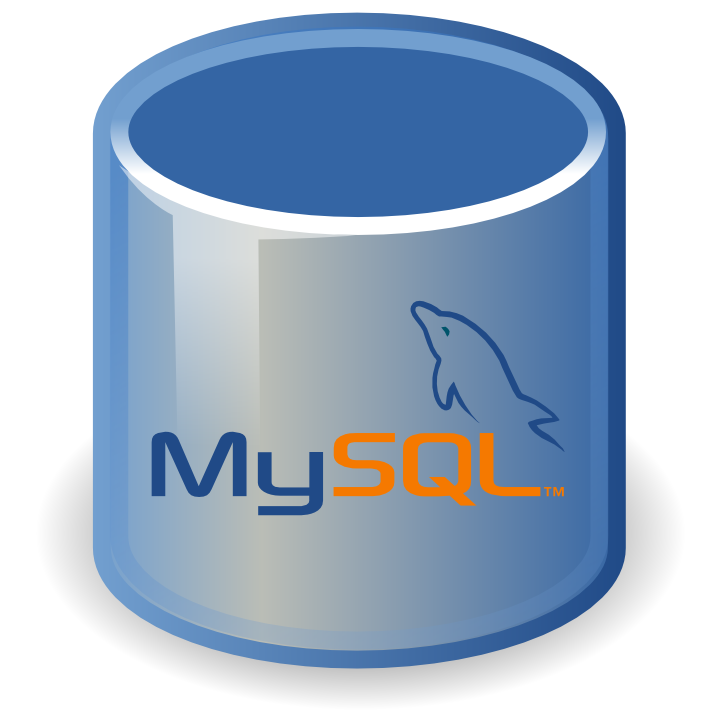 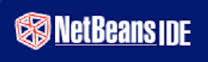 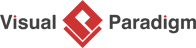 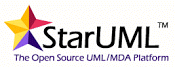 8
User roles
9
Core flow
10
Project Management Plan
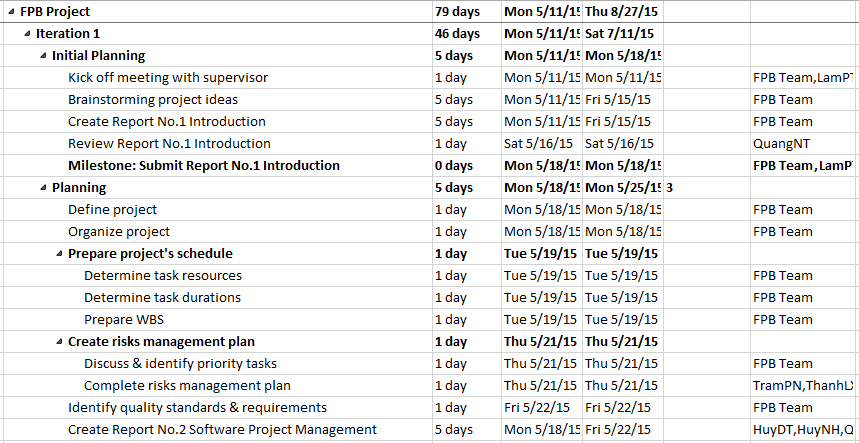 11
System Requirements Specifications
Functional Requirements
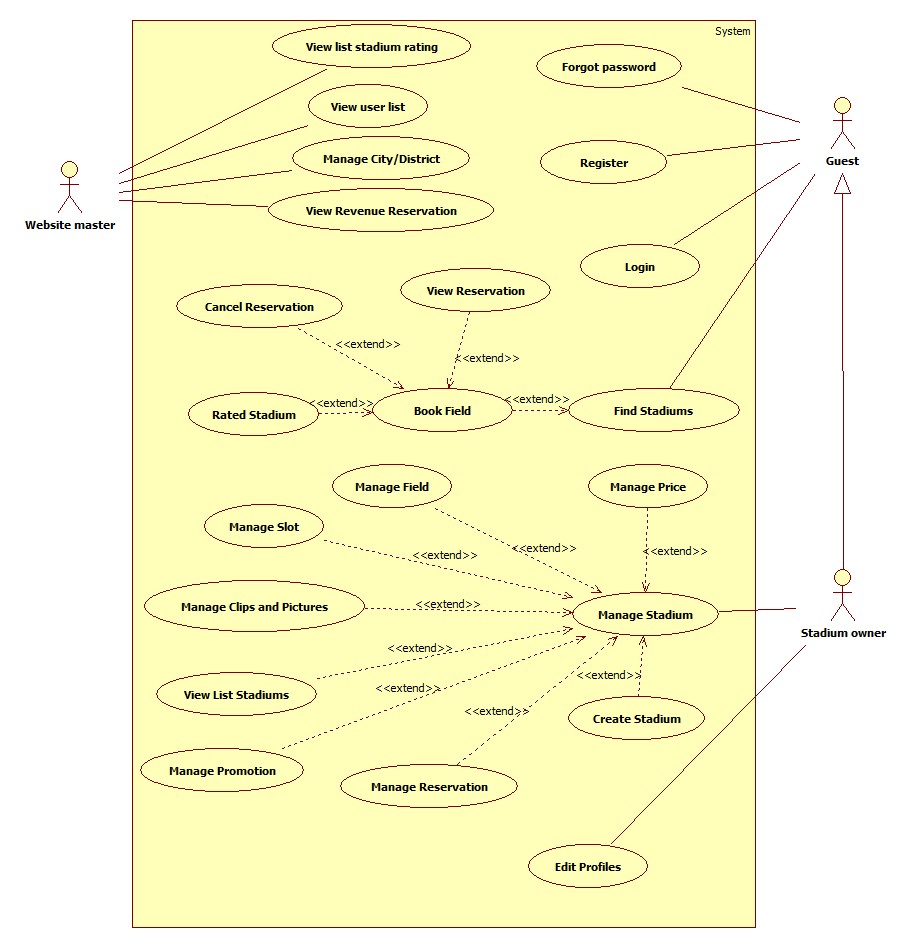 12
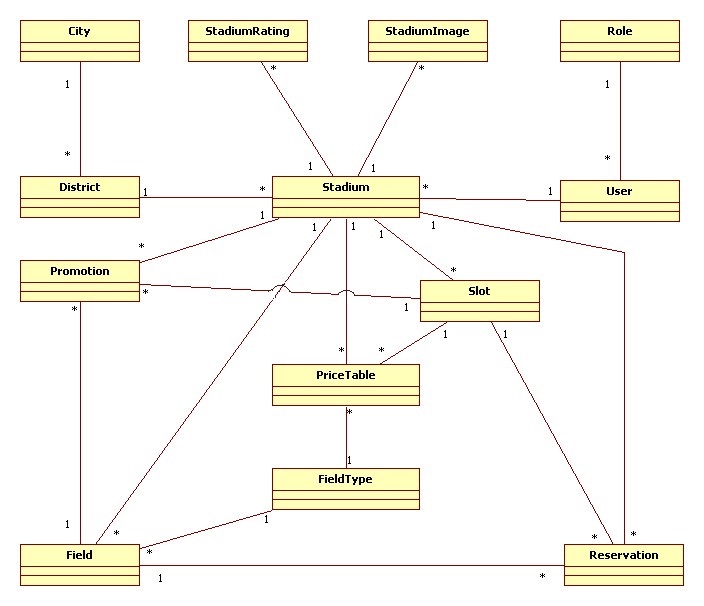 System Requirements Specifications
Entity Relationship Diagram
13
System Design Specifications
System Architectural Design
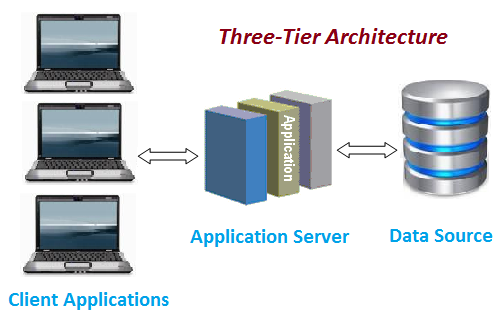 14
System Design Specifications
Component Diagram
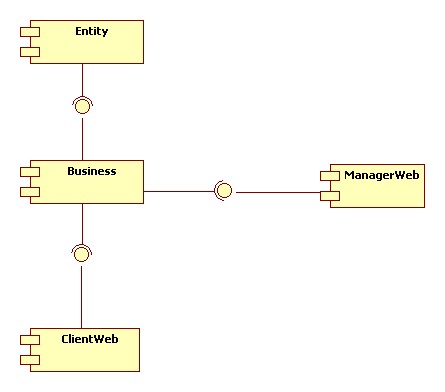 15
Class Diagram
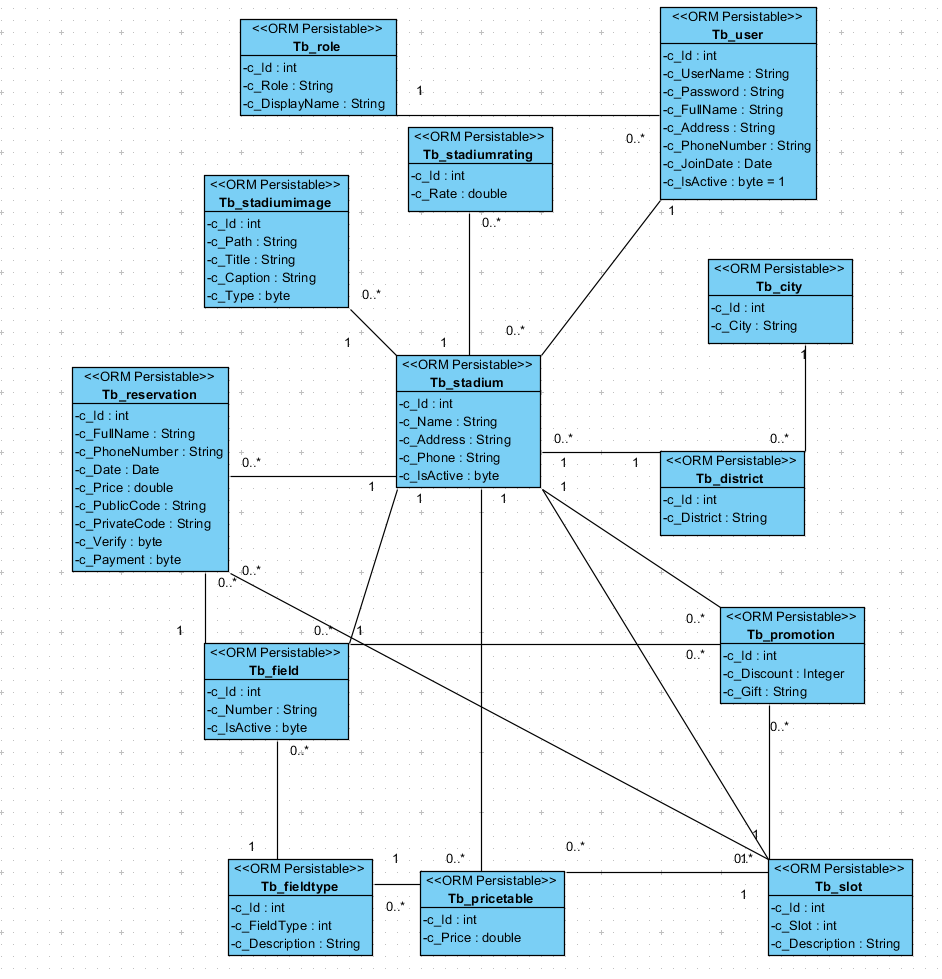 16
System Design Specifications
Sequence Diagram
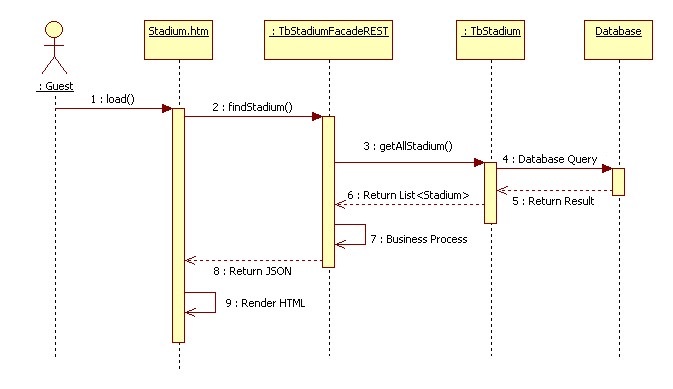 Find stadiums
17
Database Design
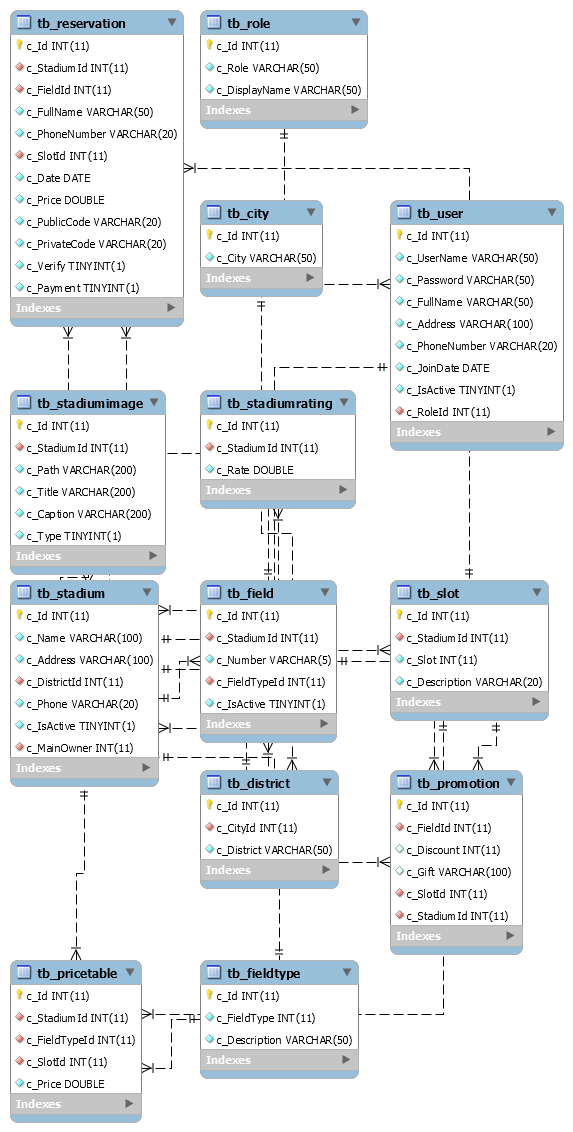 18
System Implementation & Test
Testing model
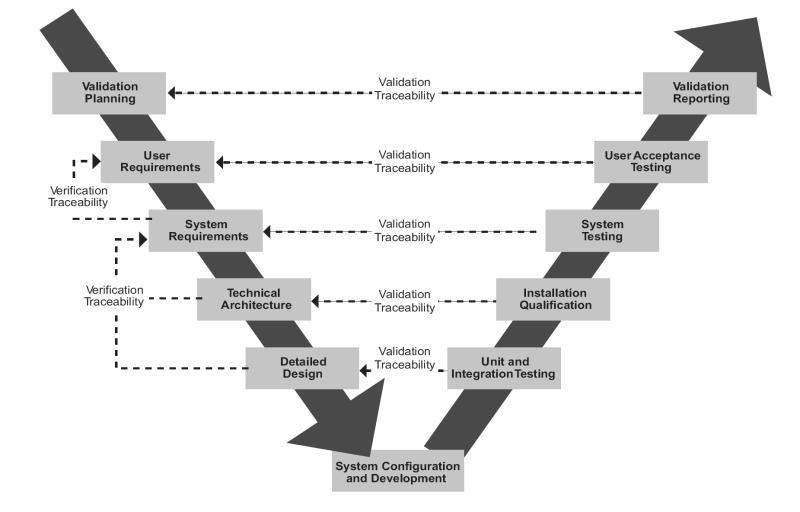 19
System Implementation & Test
Testing Tools and Environment
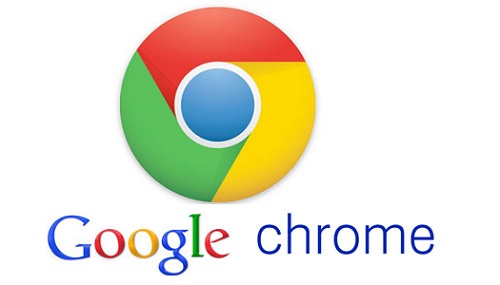 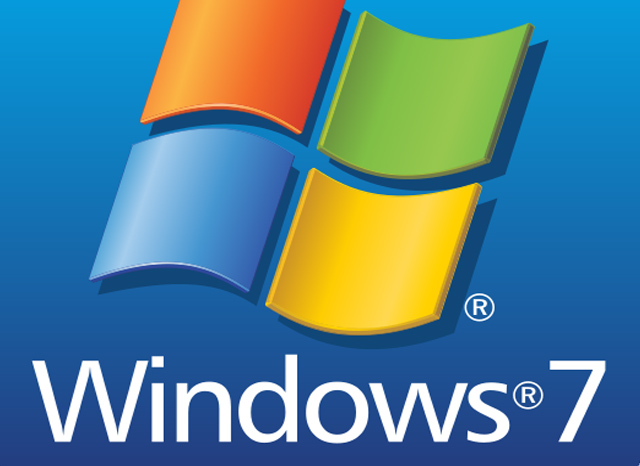 20
System Implementation & Test
Testing Report
Test level: system and integration test.
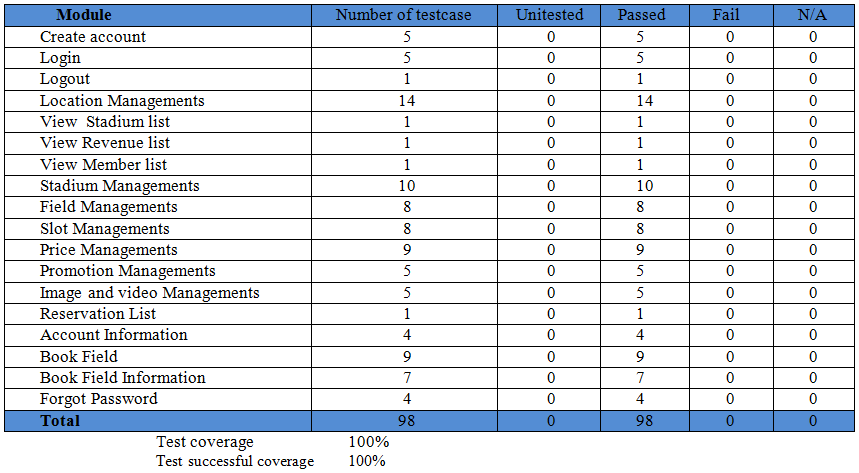 21
Demonstration
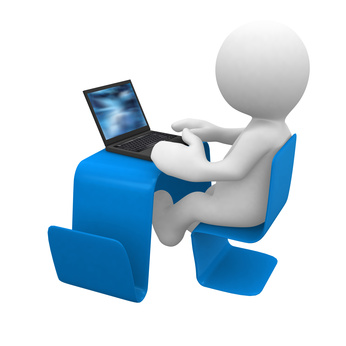 22
Questions & Answers
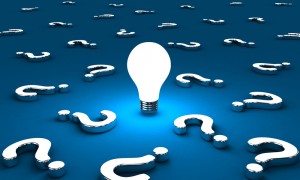 Thanks for your listening!
23